Algebra
11-sinf
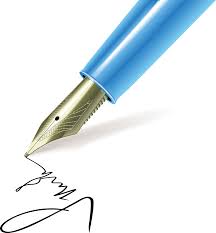 Mavzu: 
Integrallar
jadvali
1-misol
1
2
1
2
2-misol
1
2
1
2
3-misol
Integrallarni hisoblang:
1
2
1
2
4-misol
Integrallarni hisoblang:
1
2
1
2
5-misol
Integrallarni hisoblang:
1
2
3
1
2
3
6-misol
Integrallarni hisoblang:
1
2
1
2
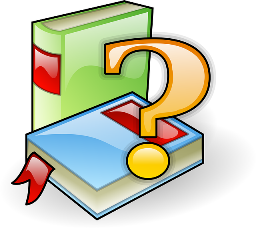 Mustaqil bajarish uchun topshiriqlar